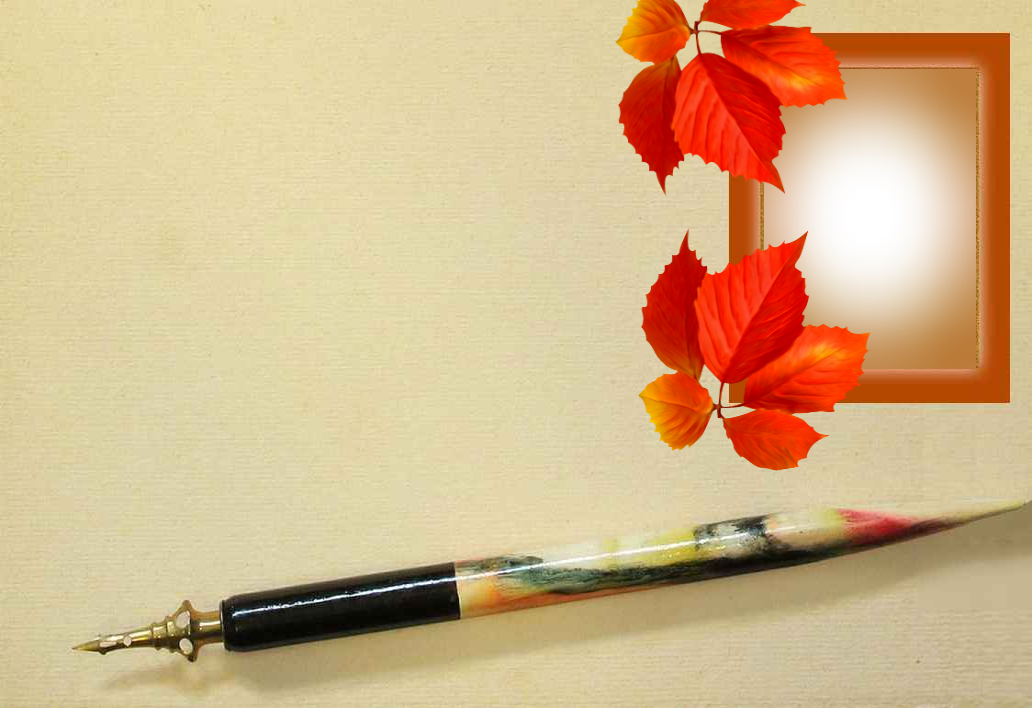 Портфолио
учителя 
начальных классов
МБОУ – гимназии  №2
Г. Тулы
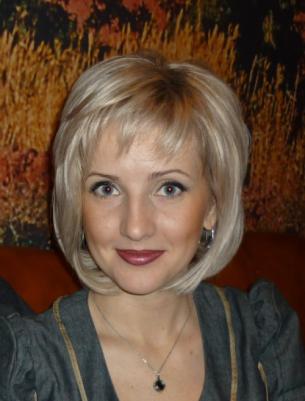 Орловой 
Натальи Александровны
Слово о профессии
"Часто человек думает, что это он выбирает свою профессию, на самом деле профессия выбирает нас. А в таких профессиях, как учитель, где суть состоит не просто в выполнении обязанностей, а в служении, вообще все иначе. Бог,  определяя Вам профессию ПЕДАГОГА, доверяет возможно даже больше, чем вы сами в себе находите сил. Но Он видит эти силы, а жизнь доказывает, что случайных людей в нашей профессии быть не должно. Это благородная профессия. И для истинного учителя благодарная. Мысль об этом меня воодушевляет. А потому я верю и знаю, что на земле живу не зря.."
Аналитическая справка о деятельности учителя
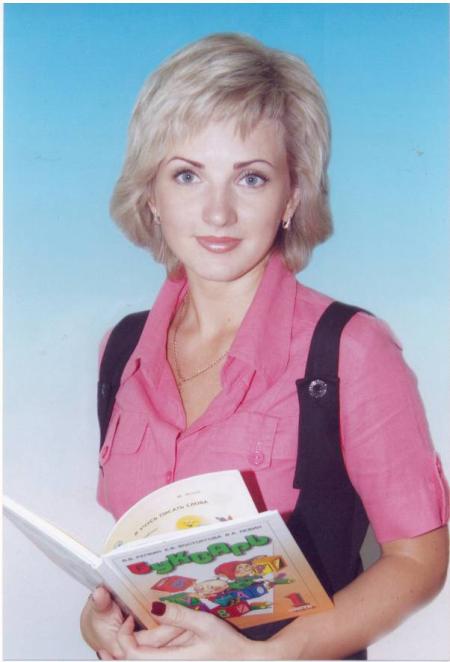 Орлова
Наталья
Александровна
Образование высшее педагогическое
Занимаемая должность:     учитель начальных классов МБОУ - гимназии №2,
руководитель кафедры учителей начальных классов.
Педагогический стаж 12 лет
Квалификационная категория
высшая
Формирование педагогического 
опыта
Закончила с отличием Тульский педагогический колледж №1
по специальности «Учитель начальных классов», Тульский педагогический университет им. Л.Н. Толстого по специальности «Учитель русского языка и литературы»
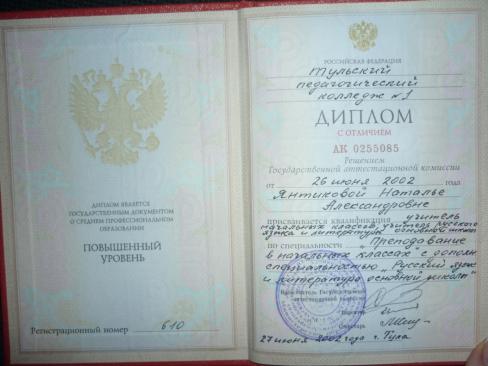 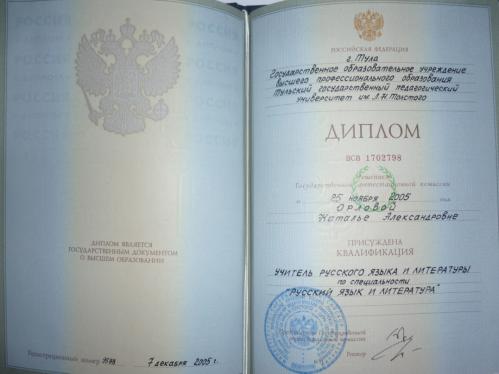 Аналитическая справка о деятельности учителя
2002-2005 гг. – Муниципальная общеобразовательная средняя школа №68, учитель русского языка и литературы;
2005 г. по настоящее время – Муниципальное бюджетное общеобразовательное учреждение – гимназия№2, учитель начальных классов;
с 2005 г.- активный член профсоюза работников образования и науки РФ:
с 2007 г.  по настоящее время – руководитель кафедры учителей начальных классов МБОУ – гимназии №2;
2009 г. – присвоена высшая квалификационная категория (Приказ № 1597 от 21.12.2009 г.)
2009 г. – участие в Муниципальном конкурсе «Профессионал - 2009» в номинации «Учитель начальных классов»;
с 2011 г. – осуществляет тьюторское сопровождение реализации Программы городской творческой лаборатории «Новые подходы в обучении: системно-деятельностный метод»;
Аналитическая справка о деятельности учителя
с 2011 г. – руководитель творческой группы «Новая школа – новый учитель» в рамках стажировочной площадки по введению ФГОС на базе МБОУ – гимназии №2
2012 г. – победитель районного этапа муниципального конкурса «Я - педагог»;
2013 г. – член жюри муниципального конкурса методических разработок по курсу «Основы религиозных культур и светской этики»;
2013 г. – член жюри городских научных чтений для детей младшего школьного возраста «Шаг в науку»;
2013 г. – создание персонального блога учителя http://mougn2orlovanatalia.blogspot.ru ;
2013 г. – член городского клуба творчески работающих педагогов «Магистр»;
2013 г. – участник муниципального конкурса «Профессионал - 2013» в номинации «Учитель начальных классов: освоение новых стандартов»;
2013 г. – победитель Приоритетного Национального Проекта «Образование», Муниципальный грант;
2014г. – победитель Всероссийского конкурса презентаций портфолио «Лидеры новой школы»
Документальное подтверждение публичной презентации результатов педагогической деятельности профессиональному сообществу
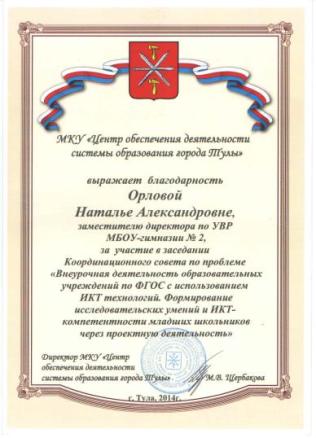 Принимала участие  в работе
  II Тульского  городского  форума   «Образование»  в секции «Особенности работы с одарёнными детьми в рамках проекта «НАША НОВАЯ ШКОЛА»
Представляла опыт работы гимназии на заседании координационного совета «Внеурочная деятельность образовательных учреждений по ФГОС с использованием ИКТ - технологий»
Документальное подтверждение публичной презентации результатов педагогической деятельности профессиональному сообществу
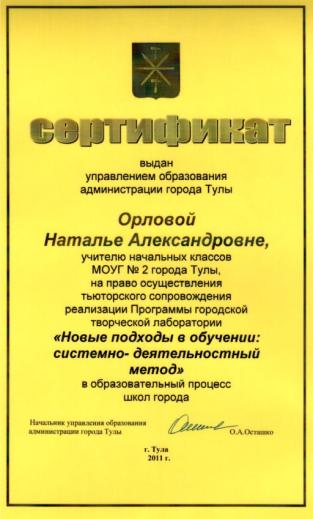 ОСУЩЕСТВЛЯЛА ТЬЮТЕРСКОЕ СОПРОВОЖДЕНИЕ РЕАЛИЗАЦИИ ПРОГРАММЫ ГОРОДСКОЙ ТВОРЧЕСКОЙ ЛАБОРАТОРИИ «Новые подходы в обучении : системно - деятельностный подход» в образовательный процесс гимназии
Документальное подтверждение публичной презентации результатов педагогической деятельности профессиональному сообществу
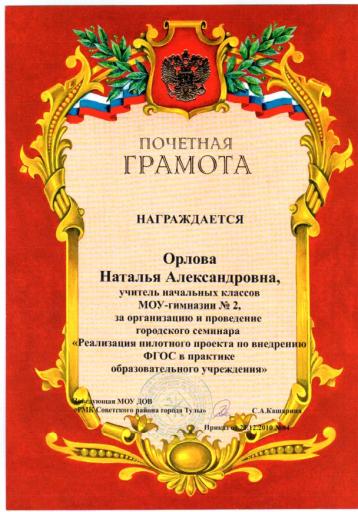 «За организацию и проведение городского семинара «Реализация пилотного проекта по внедрению ФГОС  в практике образовательного учреждения»

МОУ – ДОВ «РМК  Советского района г. Тулы»
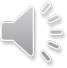 ПОВЫШЕНИЕ КВАЛИФИКАЦИИ
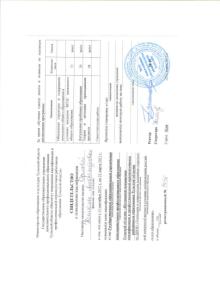 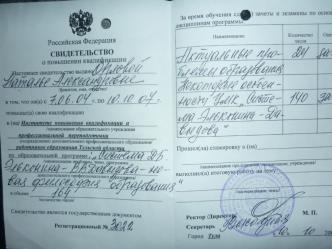 Повышала квалификацию 
в ИПК и ППРО по проблеме 
«Информационные технологии
в деятельности учителя »
Прошла подготовку к введению ФГОС НОО по курсу «Тенденции и направления развития современной начальной школы в условиях модернизации Российского образования» при Институте повышения квалификации и профессиональной переподготовки работников образования
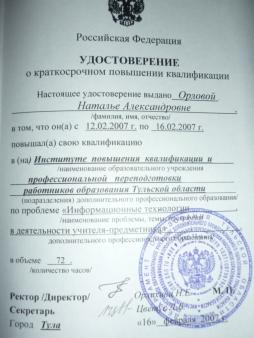 Повышала квалификацию в ИПК и ППРО
по образовательной программе
 «Система Д.Б. Эльконина – В.В. Давыдова –
 новая философия образования»
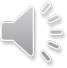 ПОВЫШЕНИЕ КВАЛИФИКАЦИИ
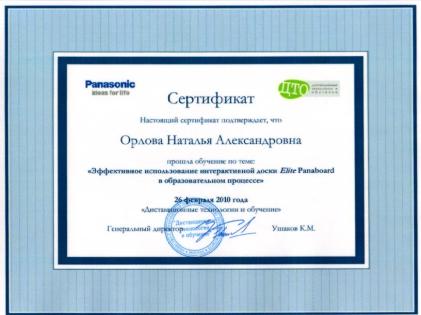 Прошла подготовку к введению ФГОС НОО по дистанционному курсу «Моделирование образовательной среды «Новая школа» на Тульском школьном портале в рамках городской творческой лаборатории «Новые подходы в обучении: системно - деятельностный метод»
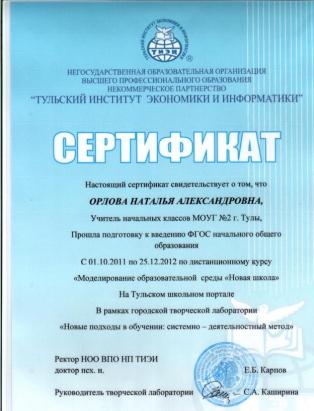 Повышала квалификацию в на обучающих семинарах в ТГПУ им. Л.Н. Толстого по теме «Эффективное использование интерактивной электронной доски в учебном процессе»
профессиональные конкурсы
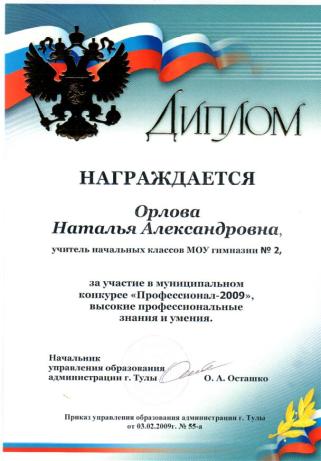 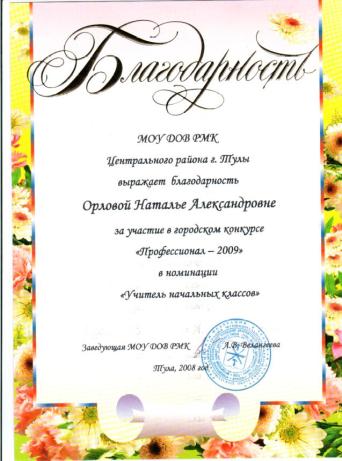 Участие в Муниципальном конкурсе
 «Профессионал - 2009»
профессиональные конкурсы
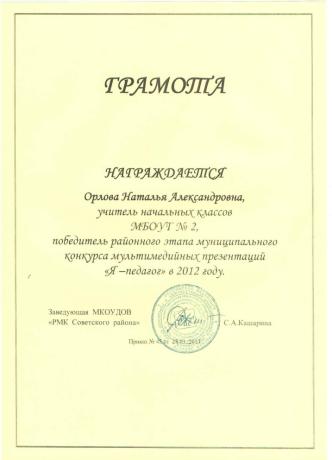 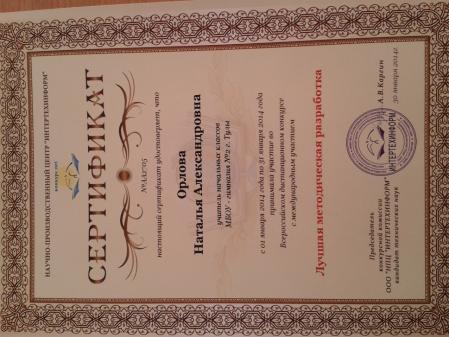 Победитель 
Районного этапа муниципального конкурса
 «я - педагог»
2012 г.
Участник Всероссийского конкурса
 «Лучшая методическая разработка»
2014 г.
профессиональные конкурсы
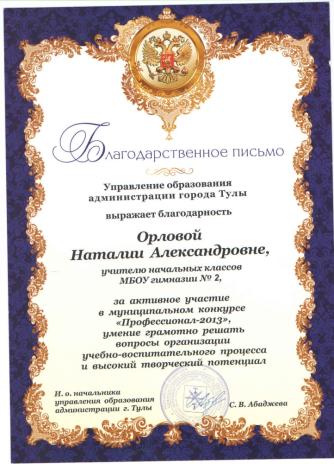 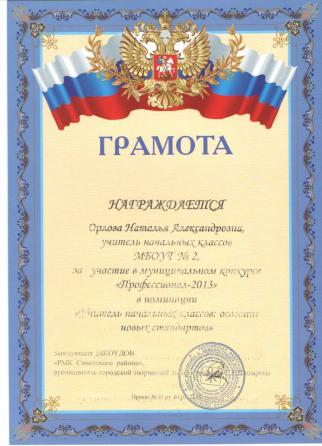 Участие в Муниципальном конкурсе
 «Профессионал - 2013»
Номинация «Учитель начальных классов: 
освоение новых стандартов»
профессиональные конкурсы
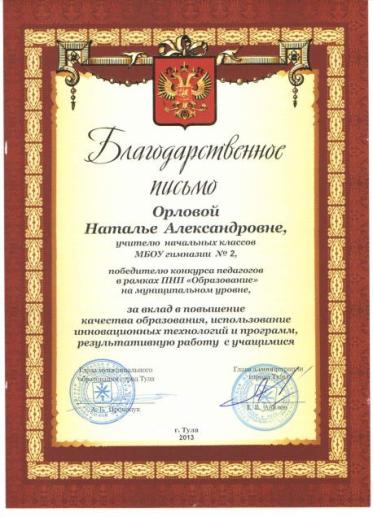 Победитель 
Пнпо «Образование», муниципальный грант
2013 г.
Высокие результаты обучения
При их позитивной динамике
Работа с одарёнными детьми
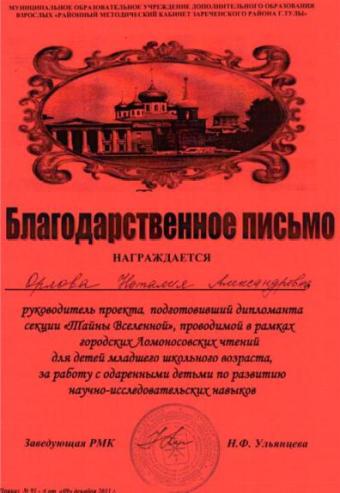 «За подготовку дипломанта 
(I место) секции «Тайны Вселенной», проводимой в рамках городских Ломоносовских чтений для детей младшего школьного возраста, за работу с одарёнными детьми по развитию научно-исследовательских навыков»

Р М К   Советского района
Города Тулы
Работа с одарёнными детьми
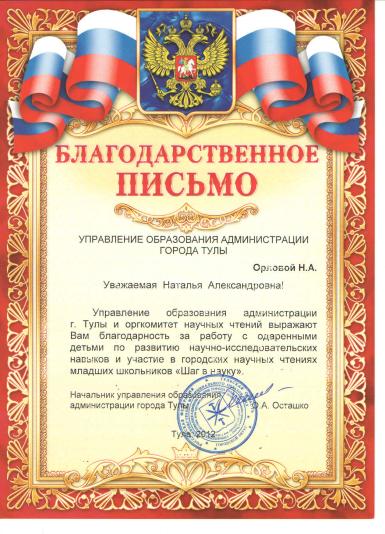 «За работу с одарёнными детьми по развитию научно-исследовательских навыков и участие в городских научных чтениях младших школьников «Шаг в науку»

Управление образования администрации города Тулы
Профессиональные достижения
Почётная грамота Управления образования
Администрации г. Тулы
2012год
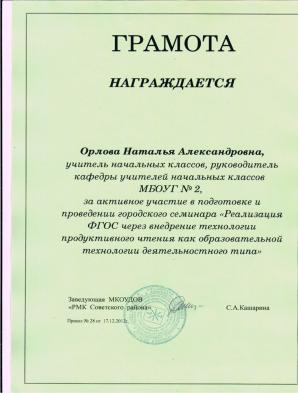 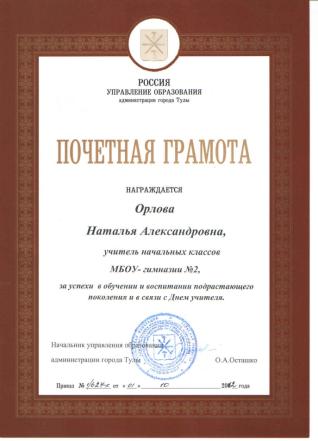 Почётная грамота Департамента образования
 Тульской области
2011 год
Инновационные технологии
проблемное обучение
здоровьесберегающие технологии
обучение в сотрудничестве
технология решения исследовательских задач
коллективная система обучения
технология «дебаты»
технология развития критического мышления
технология использования игровых методов
информационно – коммуникативные технологии
Обеспечение высокого качества
Организации образовательного процесса
На основе эффективного использования 
современных образовательных технологий
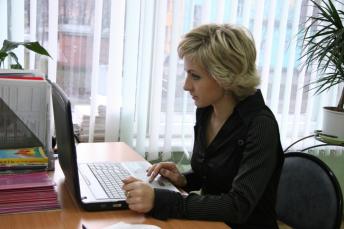 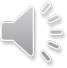 Обеспечение высокого качества
Организации образовательного процесса
На основе эффективного использования 
современных образовательных технологий
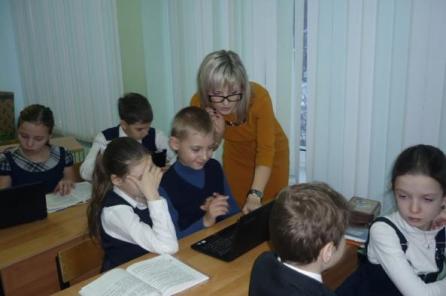 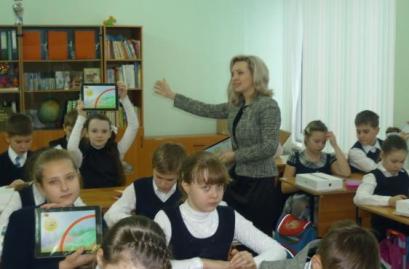 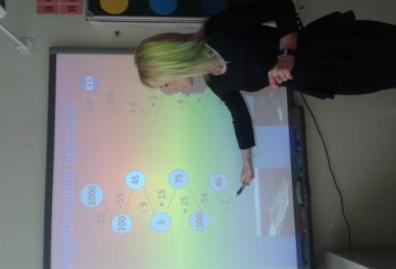 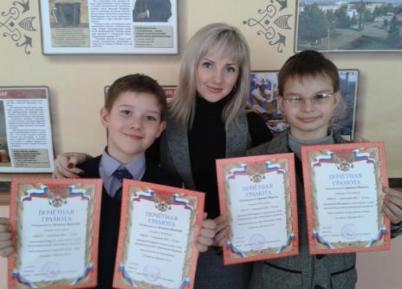 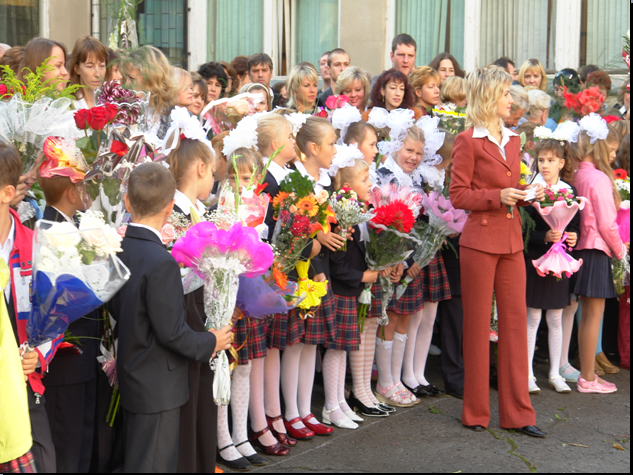 Интересной и творческой
работы Вам!
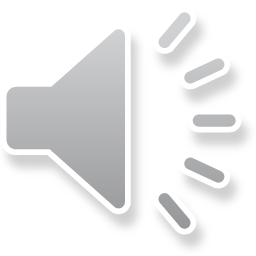